Мен әдепті баламын.
4-сынып
Сөздікпен жұмыс.        оқимын – буду читать        әдепті  –   прилежный                        сынып –    класс        тәрбиелі – воспитанный
1-тапсырма. Сөйлемдерді оқы.
       
   Мен жиырма алтыншы мектепте оқимын. Мен төртінші сыныпта оқимын. Мен жақсы оқимын. Сыныпта әдепті, тәрбиелі оқушы көп. Менің сыныбым өте жақсы.
2-тапсырма. Сурет бойынша сөз, сөз тіркестер құр.
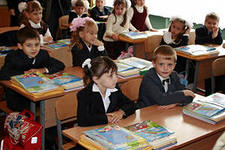 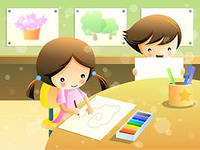 Буын түрлері:

Ашық буын:    ВА      А

Бітеу буын:      ВАВ     ВАВВ

Тұйық буын:    АВ        АВВ
3-тапсырма. Ашық буынды сөздерді теріп жаз.
    Са-бақ, а-ға, қыз-дар, а-на, ең-бек, қа-ла, кө-ше, мек-теп, ба-ла, қа-ғаз.